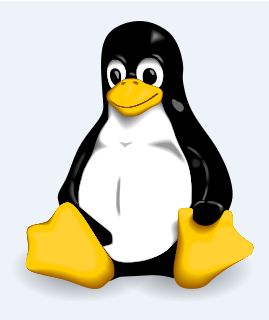 CSCE  510  - Systems Programming
Lecture 04 -  ar Libraries / File IO again
CSCE 510 Jan 23, 2013
Overview
Last Time
Text: 18.8, 15.1,  /class/csce510-001/Code/TLPI
Ch 04 File I/0

Readings for today
Ar: man, wikipedia, http://man7.org/linux/man-pages/index.html
/class/csce510-001/Code/TLPI
Prologue
Directories
Stat system call for information on files
Interlude - Course Pragmatics, CS man of the day, Quiz
Epilogue 
File I/0
Ar – library archiver
AR(1)                        GNU Development Tools                       AR(1)

NAME
       ar - create, modify, and extract from archives

SYNOPSIS
       ar [--plugin name] [-X32_64] [-]p[mod [relpos] [count]] archive
       [member...]

DESCRIPTION - The GNU ar program creates, modifies, and extracts from archives. …
Options:
Slide - 3 System Calls
- CSCE 510 2013 -
Ar - options
d – delete
m – move
p - print
q – quickly append
r - replace
t – table of contents
x – extract file from archive
c – create the archive
Position modifiers
SEE ALSO
       nm(1), ranlib(1), and the Info entries for binutils.
Slide - 4 System Calls
- CSCE 510 2013 -
ar --- Archive (File) format
Global header – magic string “!<arch>”
File Header – 60 bytes






File contents
Slide - 5 System Calls
http://en.wikipedia.org/wiki/Ar_%28Unix%29
- CSCE 510 2013 -
Calendar time
Time in seconds since Jan 1 1970
TLPI/time
ls *.c
calendar_time.c  
curr_time.c  
process_time.c  
show_time.c  
strtime.c  
t_stime.c
Slide - 6 System Calls
- CSCE 510 2013 -
More calendar_time.c
/* Retrieve time, convert and display it in various forms */

    t = time(NULL);
    printf("Seconds since the Epoch (1 Jan 1970): %ld", (long) t);
    printf(" (about %6.3f years)\n", t / SECONDS_IN_TROPICAL_YEAR);

    if (gettimeofday(&tv, NULL) == -1)
        errExit("gettimeofday");
#include <locale.h>
#include <time.h>
#include <sys/time.h>
#include "tlpi_hdr.h"

#define SECONDS_IN_TROPICAL_YEAR (365.24219 * 24 * 60 * 60)

int
main(int argc, char *argv[])
{
    time_t t;
    struct tm *gmp, *locp;
    struct tm gm, loc;
    struct timeval tv;
Slide - 7 System Calls
- CSCE 510 2013 -
if (gettimeofday(&tv, NULL) == -1)
        errExit("gettimeofday");
printf("  gettimeofday() returned %ld secs, %ld microsecs\n", 	(long) 	tv.tv_sec, (long) tv.tv_usec);
gmp = gmtime(&t);
if (gmp == NULL)
        errExit("gmtime");
gm = *gmp;          /* Save local copy, since *gmp may be modified
                           by asctime() or gmtime() */
printf("Broken down by gmtime():\n");
printf("  year=%d mon=%d mday=%d hour=%d min=%d sec=%d ", 	gm.tm_year, gm.tm_mon, gm.tm_mday, gm.tm_hour, 	gm.tm_min, gm.tm_sec);

printf("wday=%d yday=%d isdst=%d\n", gm.tm_wday, gm.tm_yday, 	gm.tm_isdst);
… Modifying by setting TZ environment variable
8
- CSCE 510 2013 -
Year 2038 problem?
2^32 seconds woops!
Slide - 9 System Calls
http://en.wikipedia.org/wiki/Year_2038_problem
- CSCE 510 2013 -
Chapter   5.   File I/ O: Further Details
Example   5-1.   Incorrect code to exclusively open a file
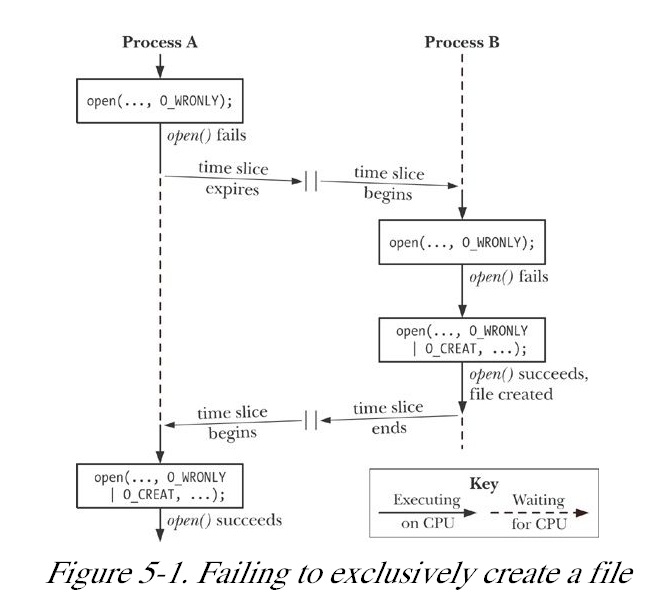 Kerrisk, TLPI 2011, O”Reilly (Kindle)
Slide - 10 System Calls
- CSCE 510 2013 -
File Descriptors / Open Files
To understand what is going on, we need to examine three data structures maintained by the kernel: 
the per-process file descriptor table; 
the system-wide table of open file descriptions; and 
the file system i-node table.
Kerrisk, TLPI 2011, O”Reilly (Kindle)
Slide - 11 System Calls
- CSCE 510 2013 -
Appending data to a file
lseek(fd, 0, SEEK_END); write(fd, …)    to end?
Interrupt between
Another process could move again overwriting

O_APPEND – the right way
Kerrisk, TLPI 2011, O”Reilly (Kindle)
Slide - 12 System Calls
- CSCE 510 2013 -
FCNTL(2)                   Linux Programmer's Manual                  FCNTL(2)

NAME
       fcntl - manipulate file descriptor

SYNOPSIS
       #include <unistd.h>
       #include <fcntl.h>

       int fcntl(int fd, int cmd, ... /* arg */ );

DESCRIPTION
       fcntl() performs one of the operations described below on the open file
       descriptor fd.  The operation is determined by cmd.
Slide - 13 System Calls
- CSCE 510 2013 -
DUP(2)   - Linux Programmer's Manual
NAME
       dup, dup2, dup3 - duplicate a file descriptor

SYNOPSIS
       #include <unistd.h>

       int dup(int oldfd);
       int dup2(int oldfd, int newfd);

       #define _GNU_SOURCE
       #include <unistd.h>

       int dup3(int oldfd, int newfd, int flags);

DESCRIPTION -  These system calls create a copy of the file descriptor oldfd.
Slide - 14 System Calls
- CSCE 510 2013 -
Dup flags / Errors
FD_CLOEXEC
O_CLOEXEC
ERRORS
EBADF
EBUSY
EINTR
EINVAL – invalid value in dup3
EMFILE – max open fd
Slide - 15 System Calls
- CSCE 510 2013 -
ls > listing
The picture
Who does the work? (remapping stdio)
ls?   the shell?

The work
fork()
fd = open(“listing”, flags)
close(1)
dup2(fd, 1)
Execute ls – (execve)
Slide - 16 System Calls
- CSCE 510 2013 -
Fcntl - commands
F_DUPFD (long)
Find the lowest numbered available file descriptor greater  than or  equal to arg and make it be a copy of fd 
F_GETFD (void)
Read the file descriptor flags; arg is ignored.
F_SETFD (long)
Set the file descriptor flags to the value specified by arg.
F_GETFL (void)
Read the file status flags; arg is ignored.
F_SETFL (long)
Set  the  file status flags to the value specified by arg.
Advisory locking – lock sections of file (later)
Kerrisk, TLPI 2011, O”Reilly (Kindle)
Slide - 17 System Calls
- CSCE 510 2013 -
Figure 5.2
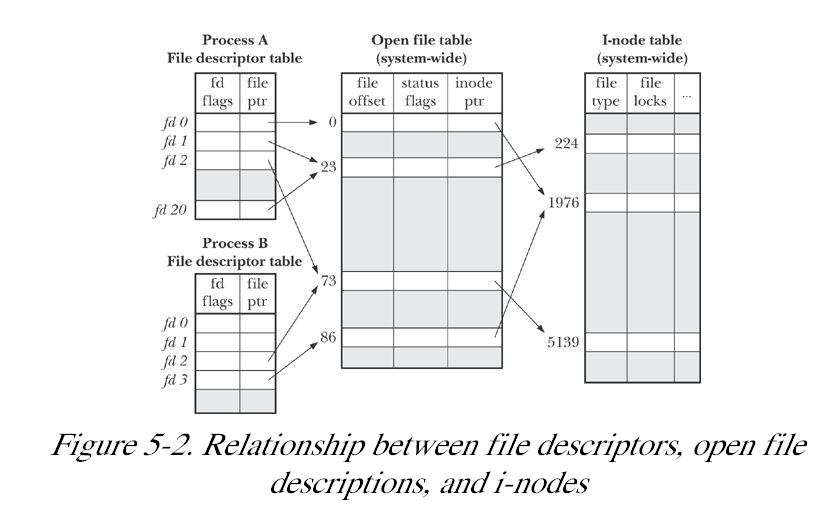 .
Kerrisk, TLPI 2011, O”Reilly (Kindle)
Slide - 18 System Calls
- CSCE 510 2013 -
Pread, pwrite
PREAD(2)                   Linux Programmer's Manual                  PREAD(2)

NAME
       pread, pwrite - read from or write to a file descriptor at a given offâ[m
       set

SYNOPSIS
       #define _XOPEN_SOURCE 500

       #include <unistd.h>

       ssize_t pread(int fd, void *buf, size_t count, off_t offset);

       ssize_t pwrite(int fd, const void *buf, size_t count, off_t offset);
Slide - 19 System Calls
- CSCE 510 2013 -
pread() is equivalent to atomically equiv.
off_t orig; 
orig = lseek( fd, 0, SEEK_CUR); /* Save current offset */ 
lseek( fd, offset, SEEK_SET); 
s = read( fd, buf, len); 
lseek( fd, orig, SEEK_SET);      /* Restore offset */
Kerrisk, TLPI 2011, O”Reilly (Kindle)
Slide - 20 System Calls
- CSCE 510 2013 -
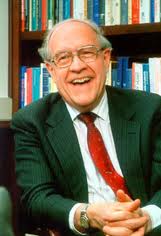 Unix for 100
Not really Unix
Harvard Grad Applied Math PhD
Howard Aiken advisor
"Adding manpower to a late software project makes it later.“
Mythical Man Month
IBM 360, OS/360
Research on virtual environments
Slide - 21
CSCE 510 Sp 13 -
READV(2)                   Linux Programmer's Manual                  READV(2)

NAME
       readv, writev - read or write data into multiple buffers

SYNOPSIS
       #include <sys/uio.h>

       ssize_t readv(int fd, const struct iovec *iov, int iovcnt);

       ssize_t writev(int fd, const struct iovec *iov, int iovcnt);
….
struct iovec {
               void      *iov_base;    /* Starting address */
               size_t    iov_len;        /* Number of bytes to transfer */
           };
Slide - 22 System Calls
- CSCE 510 2013 -
struct iovec {
               void      *iov_base;    /* Starting address */
               size_t    iov_len;        /* Number of bytes to transfer
           };
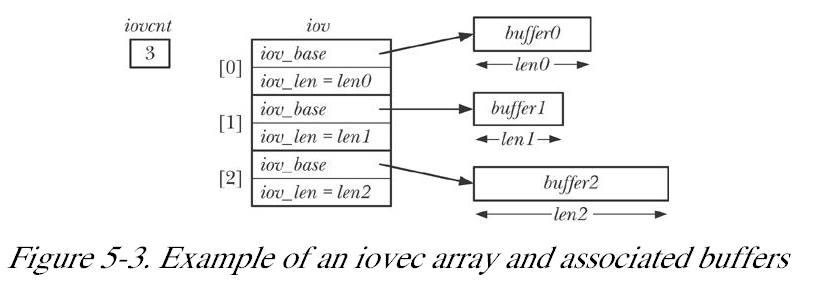 Slide - 23 System Calls
- CSCE 510 2013 -
fileio/t_readv.c
Slide - 24 System Calls
- CSCE 510 2013 -
truncate()
man truncate – woops section 1

TRUNCATE(2)                Linux Programmer's Manual               TRUNCATE(2)

NAME
       truncate, ftruncate - truncate a file to a specified length

SYNOPSIS
       #include <unistd.h>
       #include <sys/types.h>

       int truncate(const char *path, off_t length);
       int ftruncate(int fd, off_t length);
Slide - 25 System Calls
- CSCE 510 2013 -
Slide - 26 System Calls
- CSCE 510 2013 -
I/O on large files
off_t where is it defined?
32 bit integer  file size limited to 232 – 1
2GB actual limit
open64 = O_LARGEFILE
Slide - 27 System Calls
- CSCE 510 2013 -
~/.bash_profile
PATH=$HOME/bin:${PATH}:-/usr/bin:. # list of directories separated by colons
PATH=${PATH}:/acct/f1/matthews/ToAndFromWindows/ResearchUW/GraphsUW/nauty24
LD_LIBRARY_PATH=/usr/local/ssl/lib:/usr/local/lib:/usr/local/3rdparty/lib:.
export LD_LIBRARY_PATH
tset -I -Q
PS1="`hostname`> “
c5=/class/csce510-001/
Slide - 28 System Calls
CSCE 510 Jan 16, 2013 -
I/O files with holes revisited :
more $c5/Examples/hole.c
/* derived from APUE with chains broken */
…
char    buf1[] = "abcdefghij";
…
main(void){
        int             fd;
        if ((fd = creat("file.hole", FILE_MODE)) < 0)
                err_sys("creat error");
        if (write(fd, buf1, 10) != 10)	         /* offset now = 10 */
                err_sys("buf1 write error");
        if (lseek(fd, 16384, SEEK_SET) == -1) /* offset now = 16384 */
        if (write(fd, buf2, 10) != 10)
                err_sys("buf2 write error");
…
Slide - 29 System Calls
CSCE 510 2013 -
The /dev/fd directory
fd = open("/ dev/ fd/ 1", O_WRONLY); 
fd = dup( 1); 		/* Duplicate standard output*/
sleep(30)


/dev/stdin
/dev/stdout
/dev/stderr
Slide - 30 System Calls
- CSCE 510 2013 -
Creating temporaries
hermes> cat > /tmp/mmmjunk
Lkjklsfjkljsafkl
^D
hermes> ls    -l    !$
ls -l /tmp/mmmjunk
-rw-r--r-- 1 matthews faculty 17 2013-01-28 15:01 /tmp/mmmjunk
hermes> 

x
Slide - 31 System Calls
- CSCE 510 2013 -
MKSTEMP(3)      Linux Programmer's Manual       MKSTEMP(3)

NAME
       mkstemp, mkostemp - create a unique temporary file

SYNOPSIS
       #include <stdlib.h>

       int mkstemp(char *template);

       int mkostemp (char *template, int flags);
Slide - 32 System Calls
- CSCE 510 2013 -
TMPFILE(3)                 Linux Programmer's Manual                TMPFILE(3)

NAME
       tmpfile - create a temporary file

SYNOPSIS
       #include <stdio.h>

       FILE *tmpfile(void);

DESCRIPTION
       The  tmpfile()  function  opens  a  unique  temporary  file  in  binary
       read/write (w+b) mode.  The file will be automatically deleted when 
       it is closed or the program terminates.
Slide - 33 System Calls
- CSCE 510 2013 -